Πέψη και απορρόφηση των θρεπτικών ουσιών-Μεταβολισμός
Βιολογια α΄επαλ
Καντουρου παρασκευη
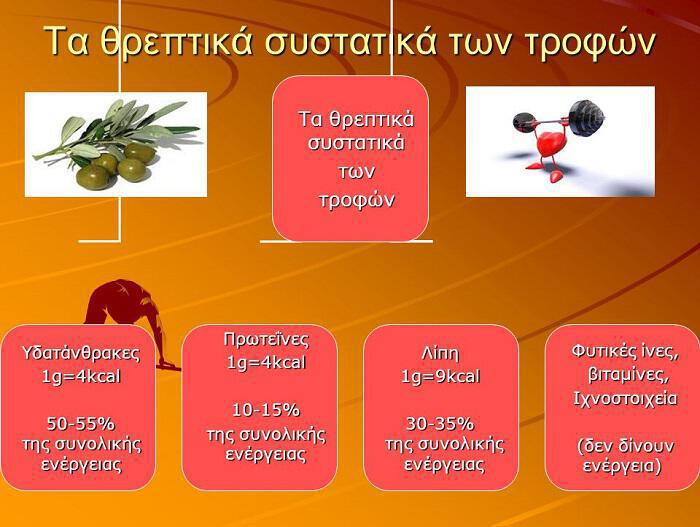 ΥΔΑΤΑΝΘΡΑΚΕΣ
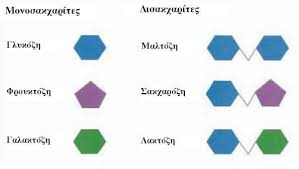 Πολυσακχαρίτες
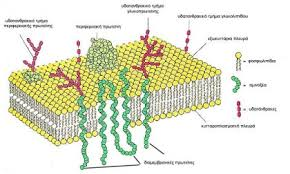 ΠΡΩΤΕΪΝΕΣ
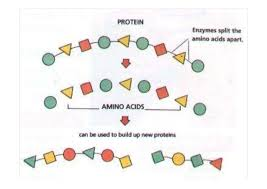 ΛΙΠΗ
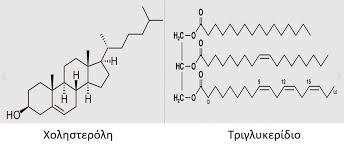 ΧΥΛΟΜΙΚΡΑ
ΑΝΟΡΓΑΝΑ ΣΤΟΙΧΕΙΑ (ΜΑΚΡΟΣΤΟΙΧΕΙΑ ΚΑΙ ΙΧΝΟΣΤΟΙΧΕΙΑ)
ΛΕΠΤΟ ΕΝΤΕΡΟ
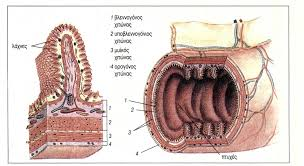 ΜΕΤΑΒΟΛΙΣΜΟΣ
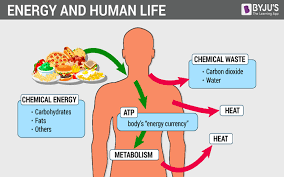 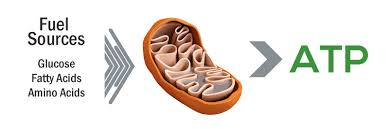 ΜΙΤΟΧΟΝΔΡΙΟ
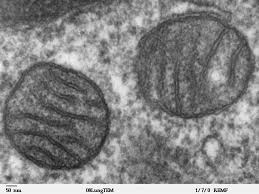 ΠΡΩΤΕΙΝΟΣΥΝΘΕΣΗ
ΓΛΥΚΟΓΟΝΟ